ATIVIDADES COM FOCO NO ACOMPANHAMENTO DAS APRENDIZAGENS
Atividade de Matemática – 8º Ano
Congruência de triângulos e demonstrações de
propriedades de quadriláteros

HABILIDADE:

(EF08MA14) Demonstrar propriedades de quadriláteros por meio da identificação da
congruência de triângulos.
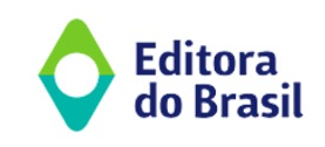 Atividade de Matemática – 8º Ano
a) Congruentes 
b) Semelhantes 
c) Isósceles 
d) Equiláteros
a) Escaleno 
b) Isósceles 
c) Equilátero 
d) Retângulo
a) Congruentes 
b) Semelhantes 
c) Isósceles 
d) Equiláteros
a) Congruentes 
b) Semelhantes 
c) Isósceles 
d) Equiláteros
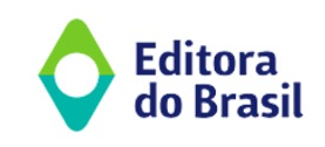 Atividade de Matemática – 8º Ano
a) Congruentes 
b) Semelhantes 
c) Isósceles 
d) Equiláteros
a) Congruentes 
b) Semelhantes 
c) Isósceles 
d) Equiláteros
a) Congruentes 
b) Semelhantes 
c) Isósceles 
d) Equiláteros
a) Congruentes 
b) Semelhantes 
c) Isósceles 
d) Equiláteros
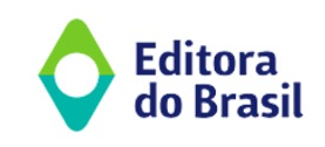 Atividade de Matemática – 8º Ano
a) Congruentes 
b) Semelhantes 
c) Isósceles 
d) Equiláteros
a) Congruentes 
b) Semelhantes 
c) Isósceles 
d) Equiláteros
a) Congruentes 
b) Semelhantes 
c) Isósceles 
d) Equiláteros
a) Congruentes 
b) Semelhantes 
c) Isósceles 
d) Equiláteros
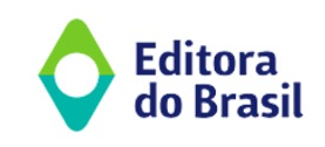 Atividade de Matemática – 8º Ano
a) Congruentes 
b) Semelhantes 
c) Isósceles 
d) Equiláteros
a) Congruentes 
b) Semelhantes 
c) Isósceles 
d) Equiláteros
a) Congruentes 
b) Semelhantes 
c) Isósceles 
d) Equiláteros
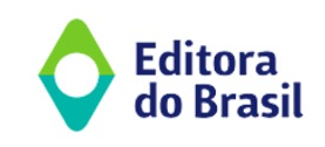 Atividade de Matemática – 8º Ano
C
D
A
B
60° e 120°.
90° e 30°.
105° e 45°.
120° e 60°.
120° e 45°.
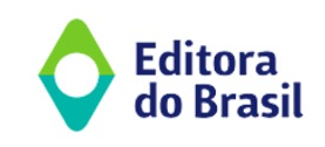 Atividade de Matemática – 8º Ano
D
C
B
A
Hana percorreu uma menor distância que Maria, por isso chegou primeiro.
Hana e Maria percorreram a mesma distância, por congruência de triângulos.
Se Maria tivesse percorrido a mesma distância que Hana, ela teria chegado primeiro.
Se as distâncias entre os pontos iniciais e finais fossem iguais à distância entre Hana e Maria, elas teriam realizado o mesmo percurso.
Se Maria tivesse saído do ponto A, as duas teriam chegado no mesmo tempo.
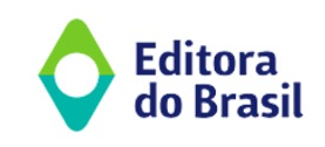 Atividade de Matemática – 8º Ano
85º
105º
Y
110º
Os quadriláteros podem ser divididos em dois triângulos, com soma dos ângulos internos igual a 360º, portanto Y = 60º.
Por definição, todos os quadriláteros têm como soma dos ângulos internos 480º, portanto Y = 180º.
Como o quadrilátero da imagem não possui nenhum lado paralelo a outro e nenhum ângulo semelhante, Y só pode ser medido através de um transferidor.
Por definição, se um quadrilátero não possui nenhum lado paralelo a outro e nenhum ângulo semelhante, o somatório dos seus ângulos internos é igual a 350º, portanto Y = 50º.
A medida de um ângulo em um quadrilátero é sempre 1/4 da soma da medida dos outros 3 ângulos, portanto Y = 75º.
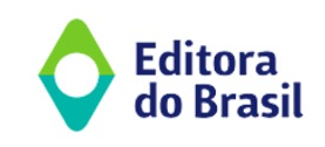 Atividade de Matemática – 8º Ano
Perdendo a corrida e a aposta, Rennan se sentiu injustiçado e alegou ter percorrido uma distância maior que Bob. Julia cometeu um erro ao formular os trajetos?
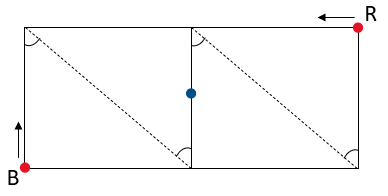 Sim. Rennan realmente percorreu uma distância maior que Bob.
Sim, mas Rennan está enganado, pois Bob foi quem percorreu a maior distância.
Não. Ambos percorreram a mesma distância.
Sim, pois Bob teve que correr o caminho mais longo até o meio de campo.
Sim, pois a distância percorrida por Bob era exatamente metade da percorrida por Rennan.
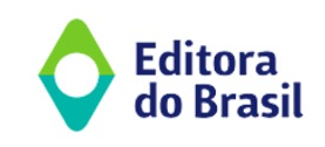 Atividade de Matemática – 8º Ano
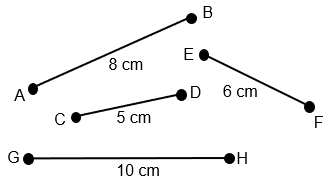 A que distância do ponto A você marcou o ponto C?
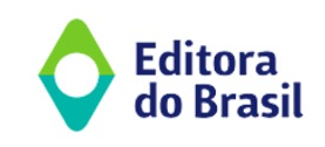 Atividade de Matemática – 8º Ano
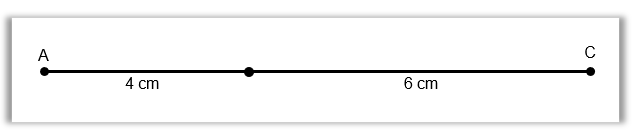 Qual deve ser a medida de um segmento de reta DE, que Guilherme deve traçar, para obter a proporção:
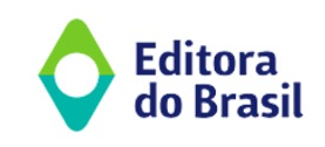